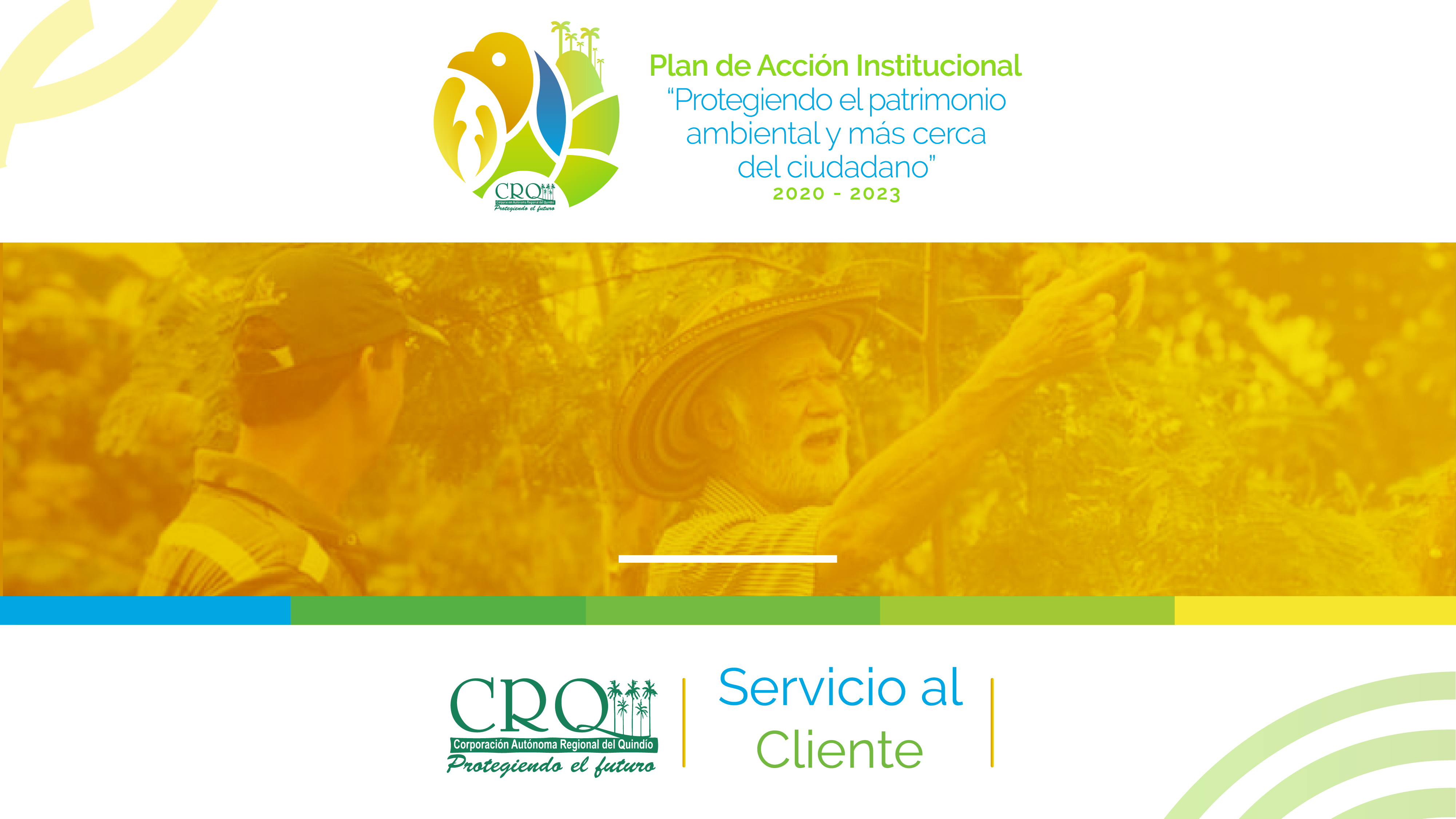 Informe de Encuesta de Satisfacción del Usuario primer semestre de 2022
JULIO 05 DE 2022
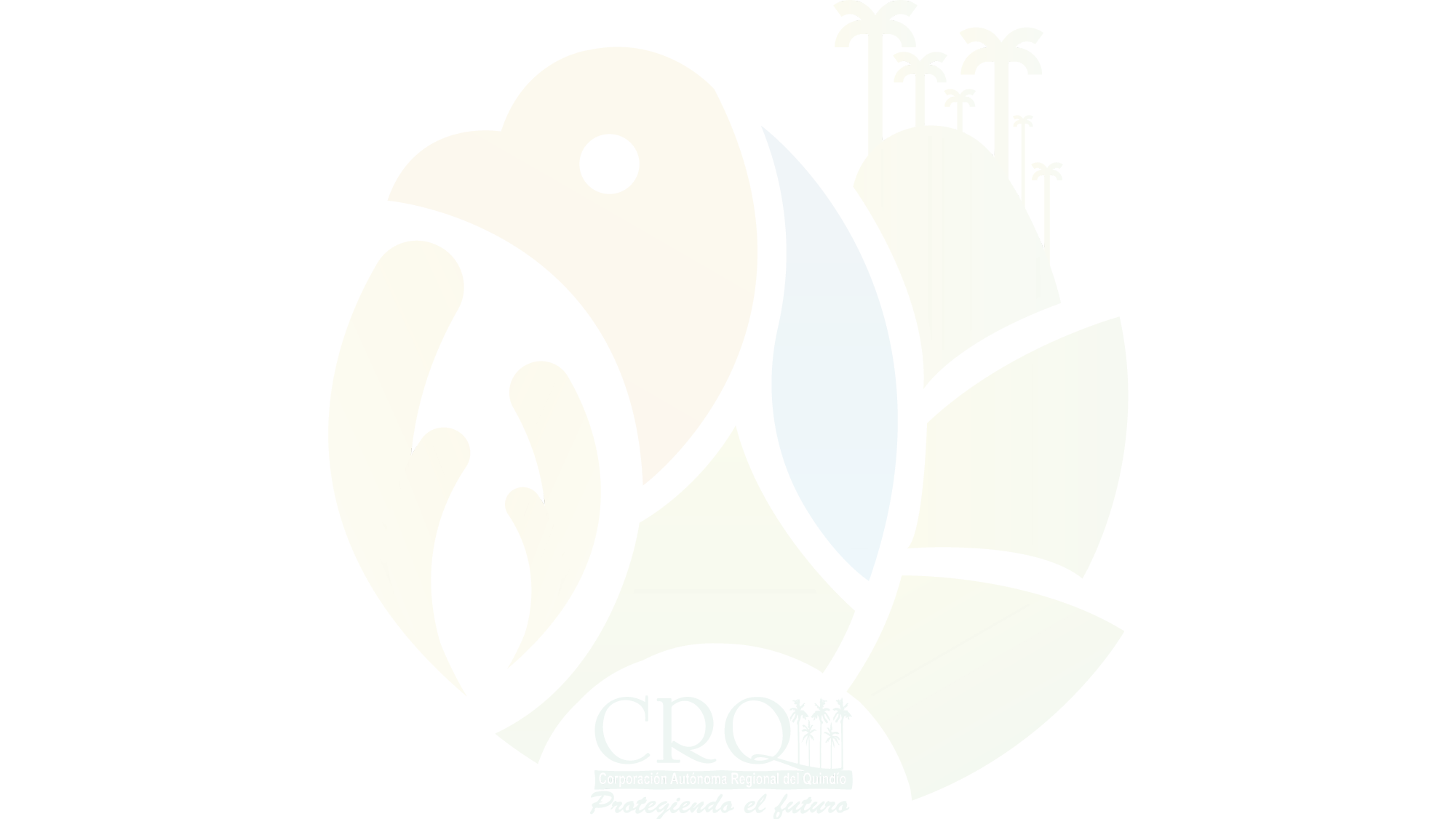 Introducción:
Con el propósito de asegurar una gestión eficiente, transparente y participativa al servicio del ciudadano, la Corporación Autónoma Regional Del Quindío establece la encuesta de satisfacción del usuario como una herramienta de medición de la calidad del servicio ofrecido por la entidad. Su resultado es fundamental para implementar acciones de mejora continua en la prestación de los servicios ofertados por esta, logrando así superar las expectativas de los usuarios.
Indicador 2021
Indicador 2022
93,28%
96,82%
Tamaño de la muestra:
El tamaño de la muestra para la aplicación de las encuestas de servicio son cincuenta mensuales, muestra necesarias para que los datos obtenidos sean representativos, ya que de esta va a depender la validez de los resultados y la toma de decisiones.
La Corporación Autónoma Regional Del Quindío a dispuesto diferentes canales para realizar la encuesta de satisfacción del usuario, para conocer su percepción frente al servicio.
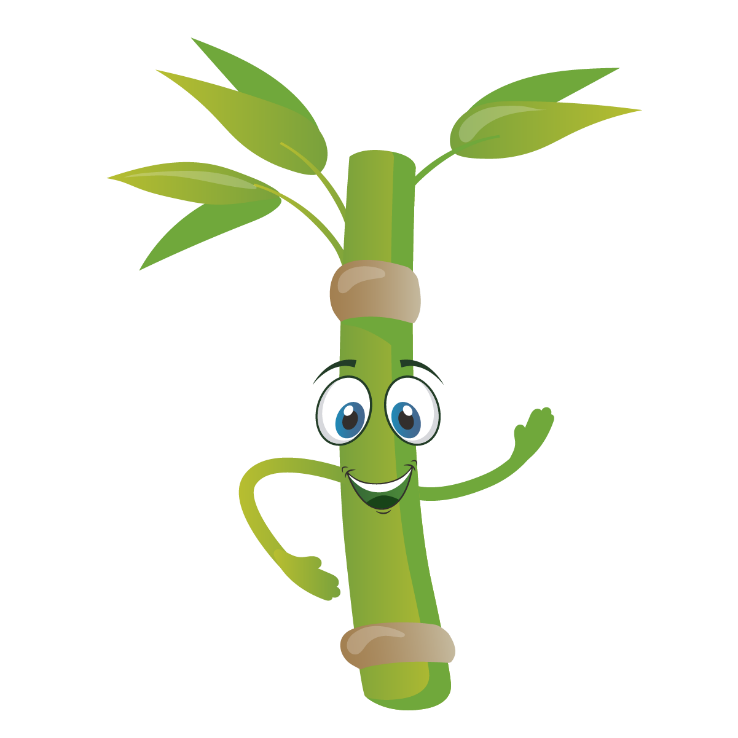 TOTAL 
ENCUESTADOS
327
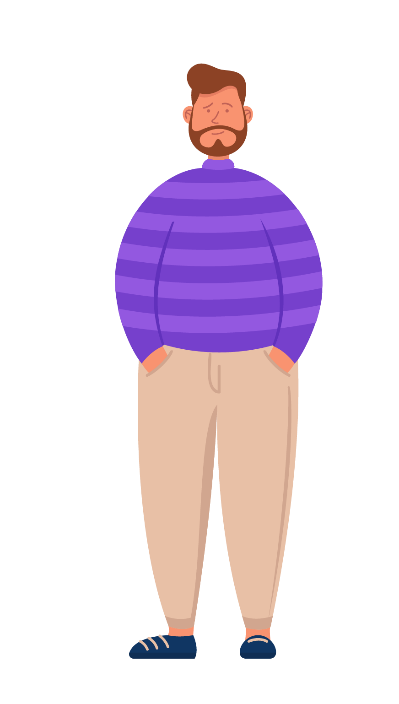 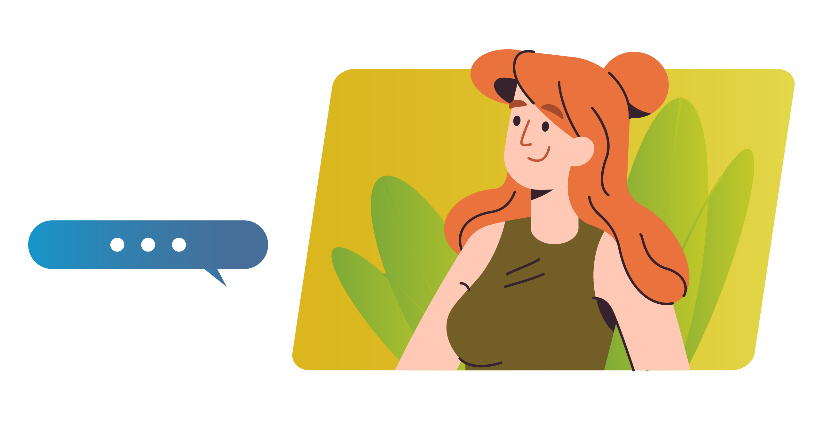 Presencial:
26%
74%
Virtual:
Comparativo encuesta de satisfacción al usuario
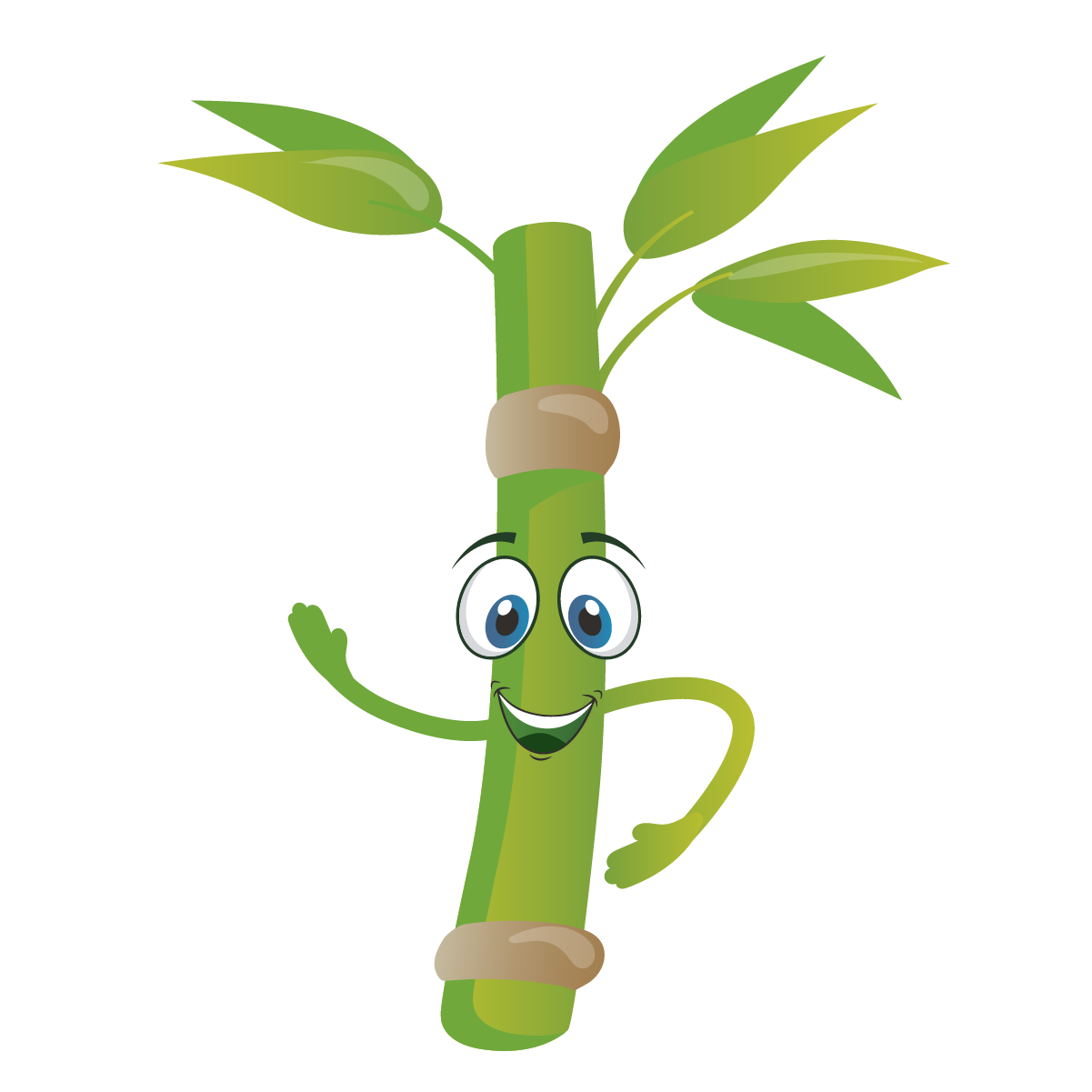 Teniendo en cuenta los datos históricos de las encuestas realizadas en los semestres anteriores y comparando con el primer y segundo semestre del año 2021, podemos observar un aumento de participación de personas naturales en el primer semestre del 2022.
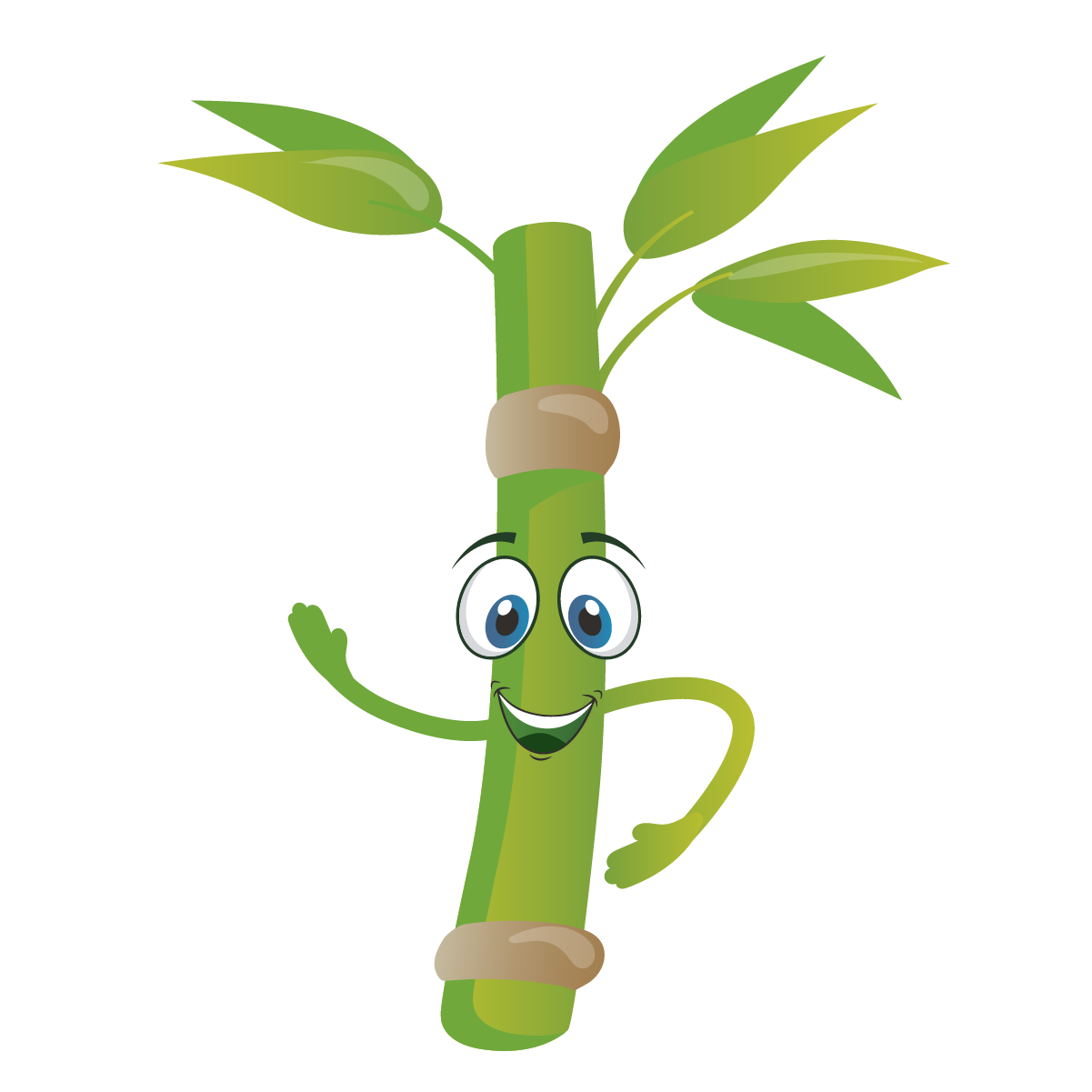 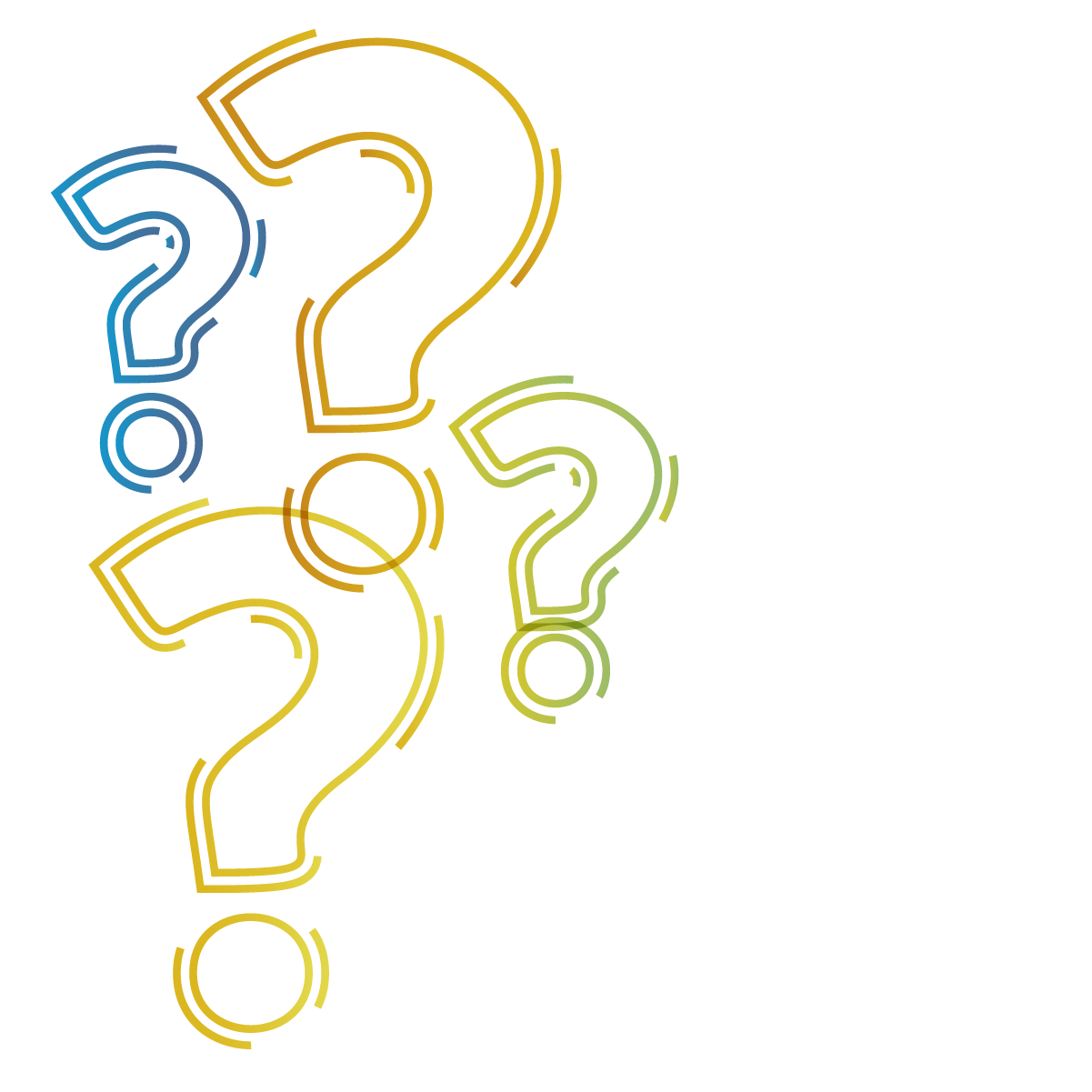 Preguntas evaluadas en la 
encuesta de satisfacción:
¿A qué Dependencia u Oficina se dirigió?
¿Considera que la información suministrada fue clara y pertinente?
¿El lenguaje utilizado por el servidor público fue claro y sencillo?
¿Considera que nuestro funcionario tiene los conocimientos acerca de los servicios solicitados?
¿Cómo califica la calidad de nuestro servicio?
¿El nivel de satisfacción de su experiencia fue?
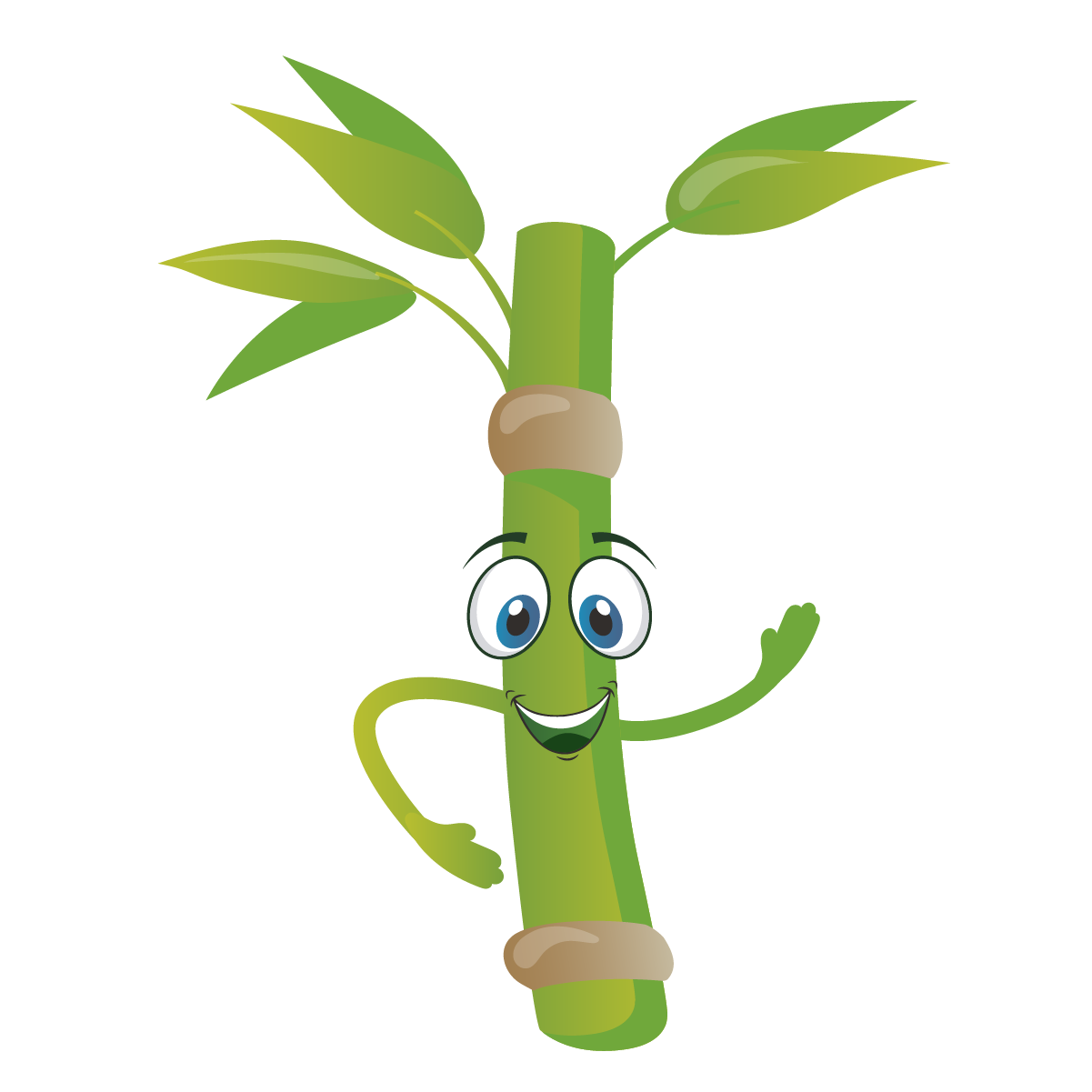 Teniendo en cuenta los datos históricos de las encuestas realizadas en el primer y segundo semestre del año 2021 y el primer semestre de 2022, podemos evidenciar que a la oficina donde más se dirigieron los usuarios fue a servicio al cliente, esto teniendo en cuenta que es la encargada de radicar todos los permisos y tramites ambientales como peticiones en general.
Análisis de los resultados y recomendaciones:
El 97% de los encuestados consideran que la información suministrada fue clara y pertinente.
EL 96% de los encuestados argumentan que el lenguaje utilizado por el servidor público fue claro y sencillo.
Mas del 97% de los encuestados consideran que los funcionarios tienen conocimientos acerca de los servicios solicitados.
Si bien el 81% las personas encuestadas califican la satisfacción de su experiencia en 5, 10 encuestados en el semestre que califican su experiencia en 3 lo que indican que se le debe prestar atención ha este indicador buscando estrategias de mejoramiento continuo.
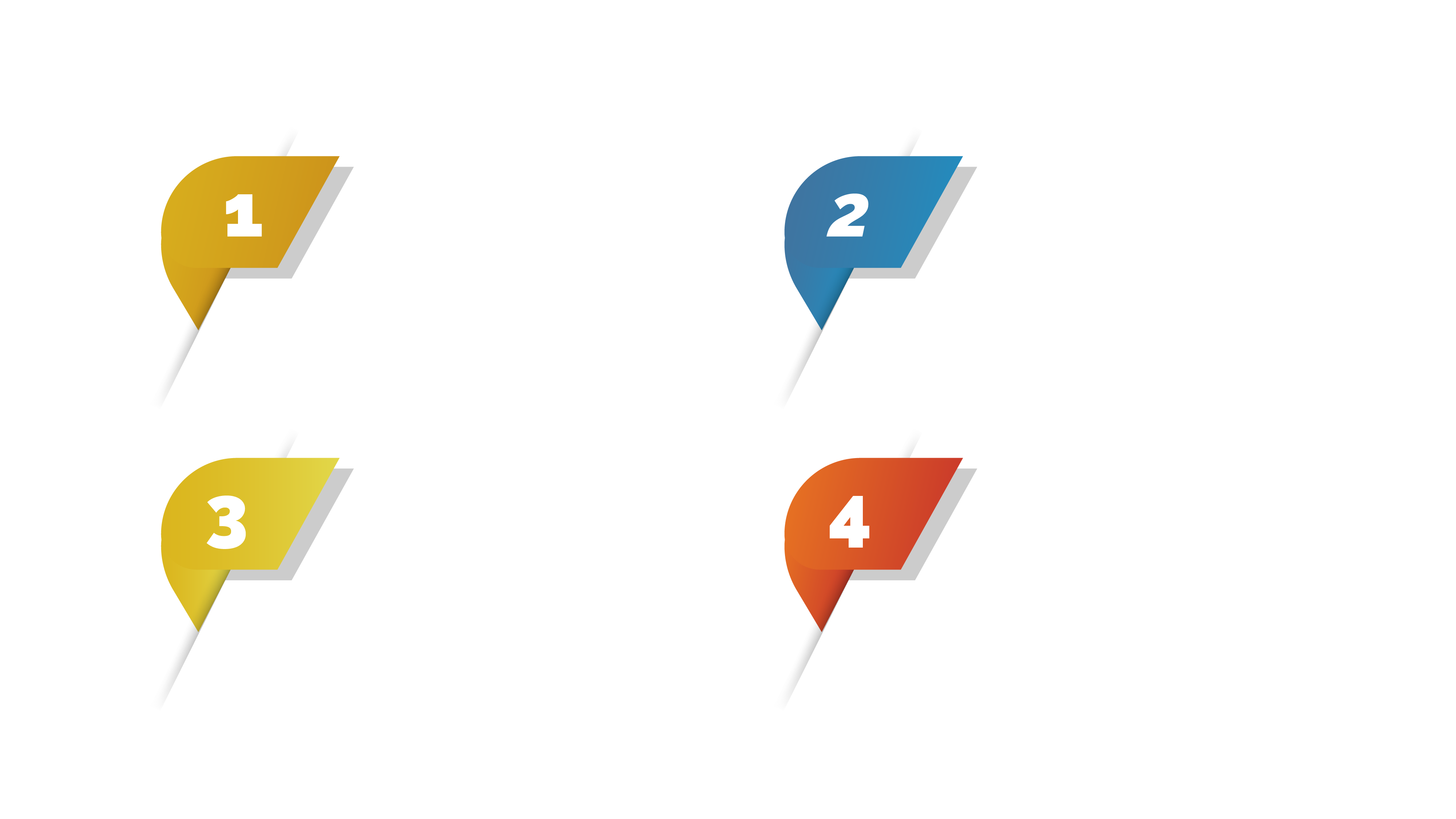 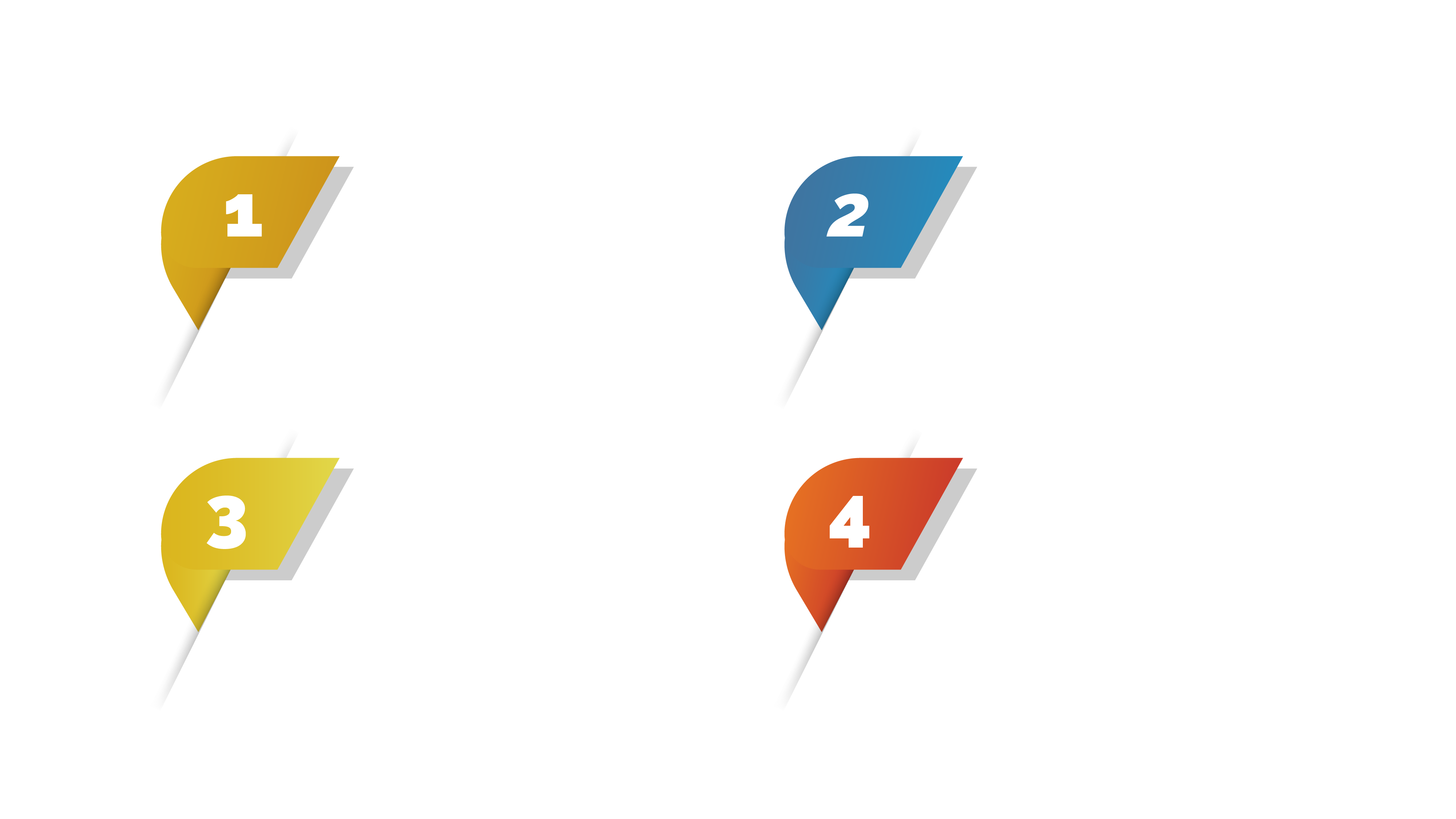 Es importante destacar la percepción que tienen los usuarios frente al lenguaje claro y sencillo que utilizan los funcionarios en el momento de la atención, al igual que sobresale el conocimiento de los mismos frente  a los servicios solicitados.
Se reconoce el buen nivel de satisfacción con la calificación de un 96,82% en la percepción del servicio, sin embargo es necesario continuar reforzando en toda la entidad el protocolo de servicio al cliente.
Se recomienda volver a realizar el calculo de la muestra del número de encuestas que se deben de realizar según la metodología del DAF, ya que el número de atenciones en el primer semestre de este año viene en aumento.
Se debe de continuar con la socialización de los 8 tips de servicio al cliente con el fin de que todos los funcionaros se apropien de estas conductas en el momento de brindar la atención a los usuarios.